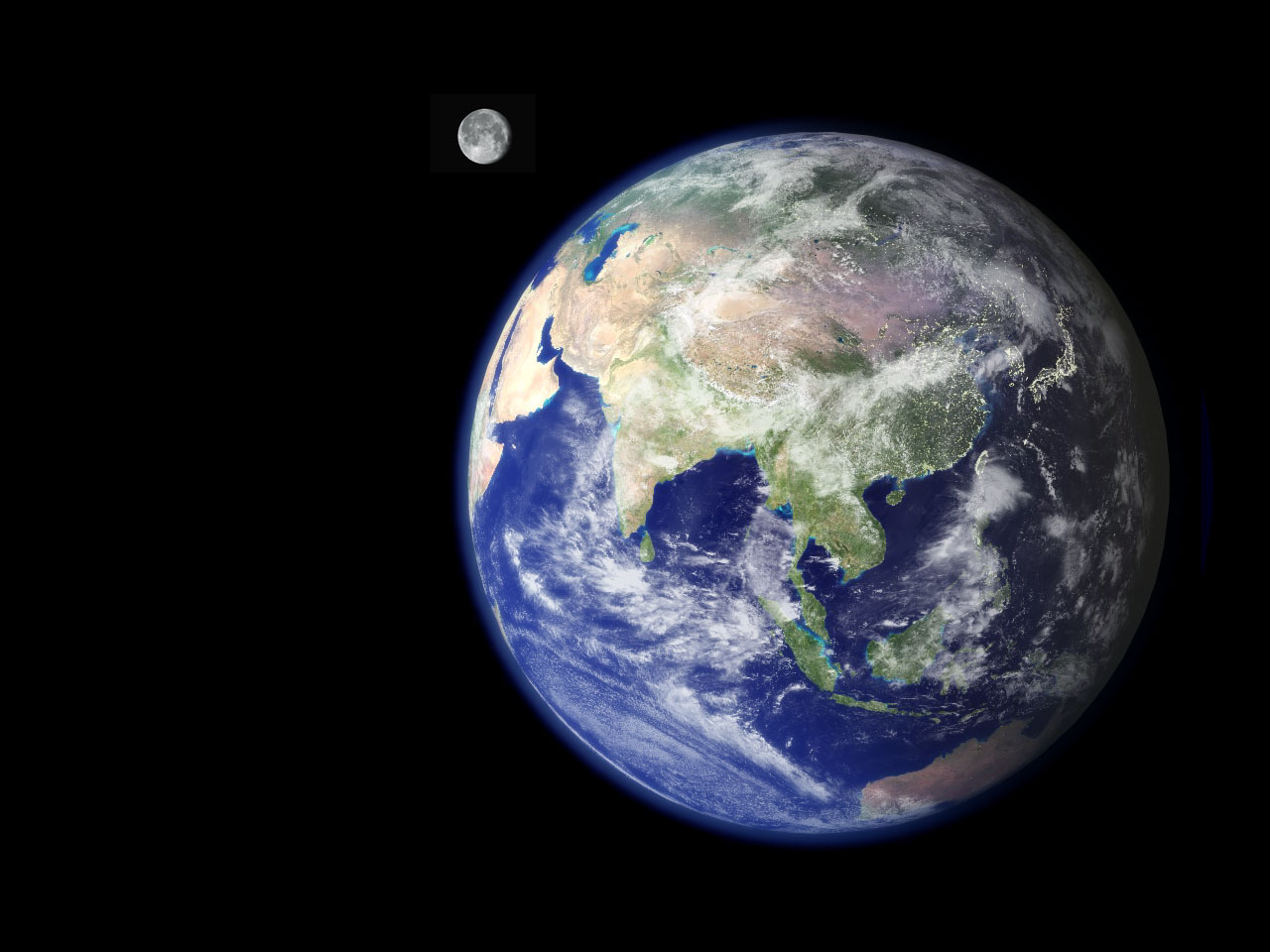 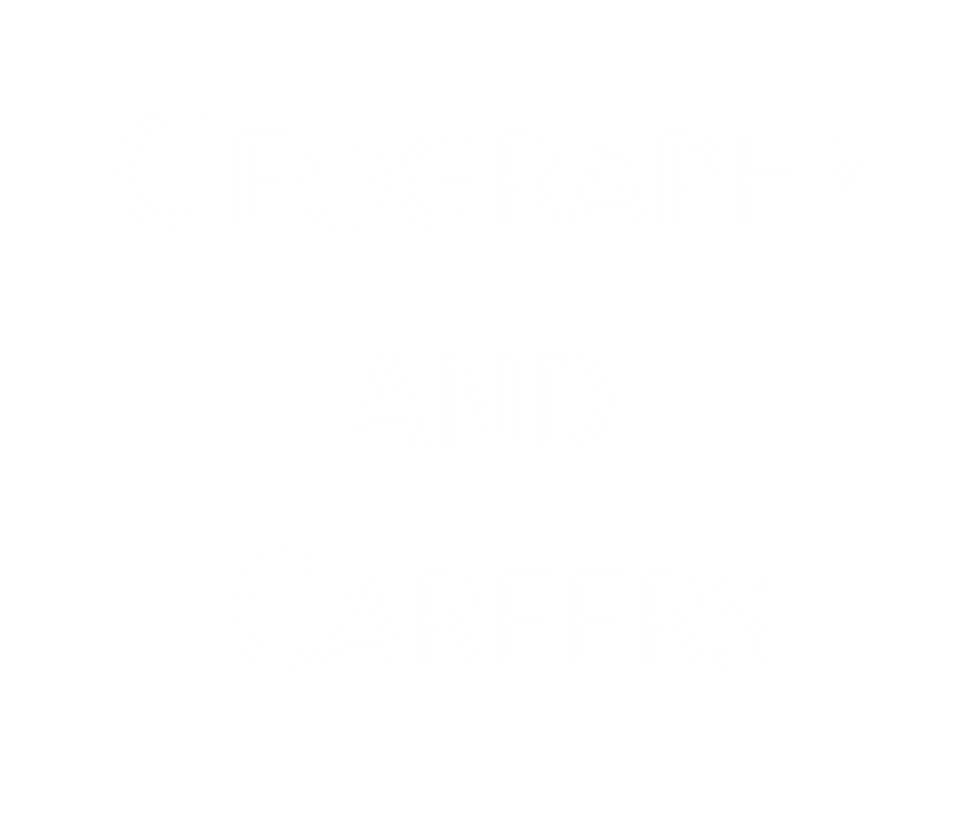 Geography
and 
Careers
Support units: Why teach geography?
Illustration 1: Geography and careers
[Speaker Notes: Mount Nyiragongo, Democratic Republic of the Congo]
There has never been a more exciting time to study geography

Geography helps makes sense of an increasingly complex world

Geographers are highly employable and have diverse career paths
The importance of Geography
'The study of geography is about more than just memorising places on a map. It's about understanding the complexity of our world, appreciating the diversity of cultures that exists across continents. And in the end, it's about using all that knowledge to help bridge divides and bring people together.' 
Barak Obama
President of the United States
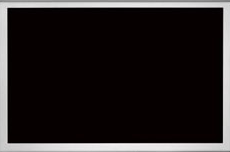 National Geographic Bee 2012  featuring President Obama YouTube video
What is geography all about?
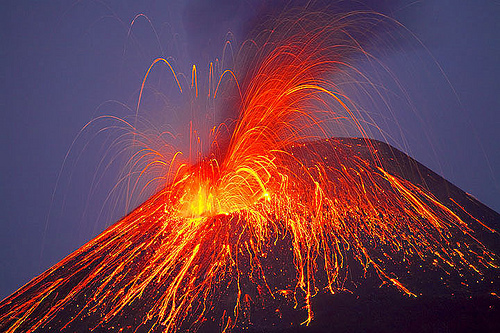 Natural environments
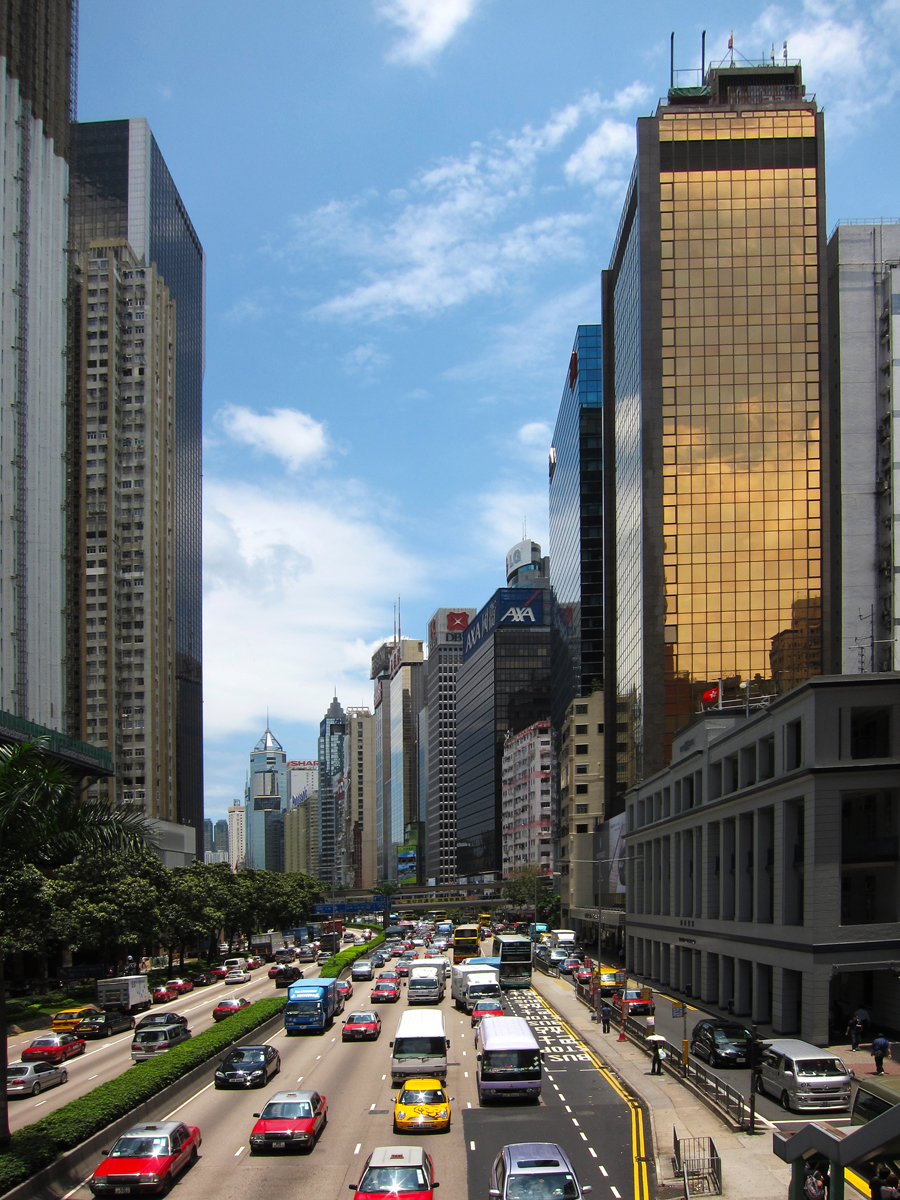 Human environments
[Speaker Notes: Ho Chi Minh City, Vietnam]
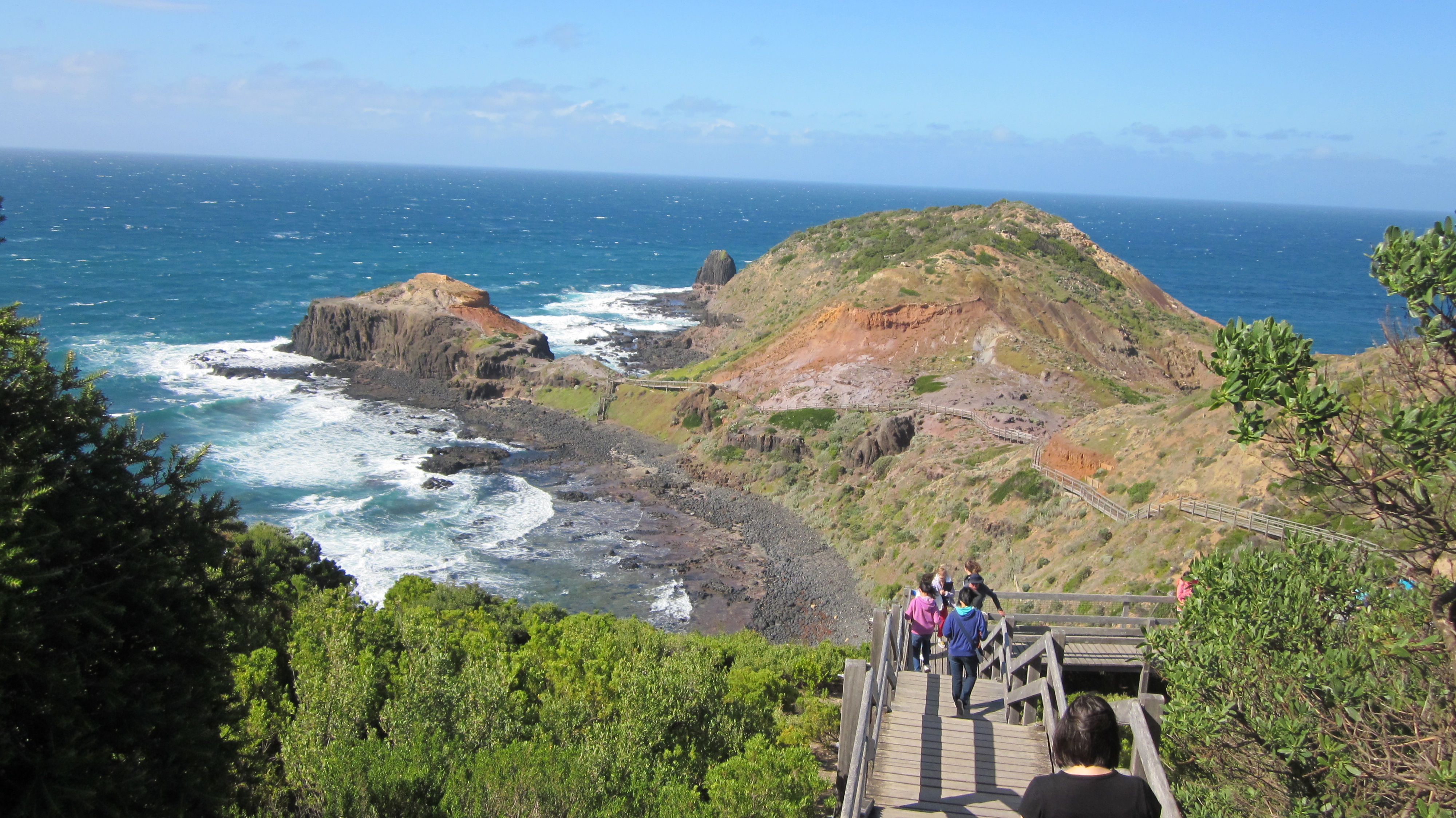 Fieldwork
[Speaker Notes: Cape Schanck, Mornington Peninsula]
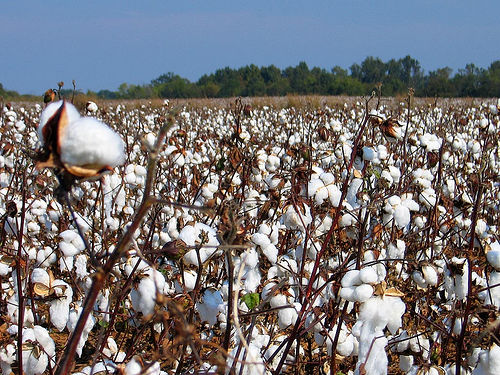 Regional resources
[Speaker Notes: Goolwa – a river port on the Murray River in the Murray Darling Basin.]
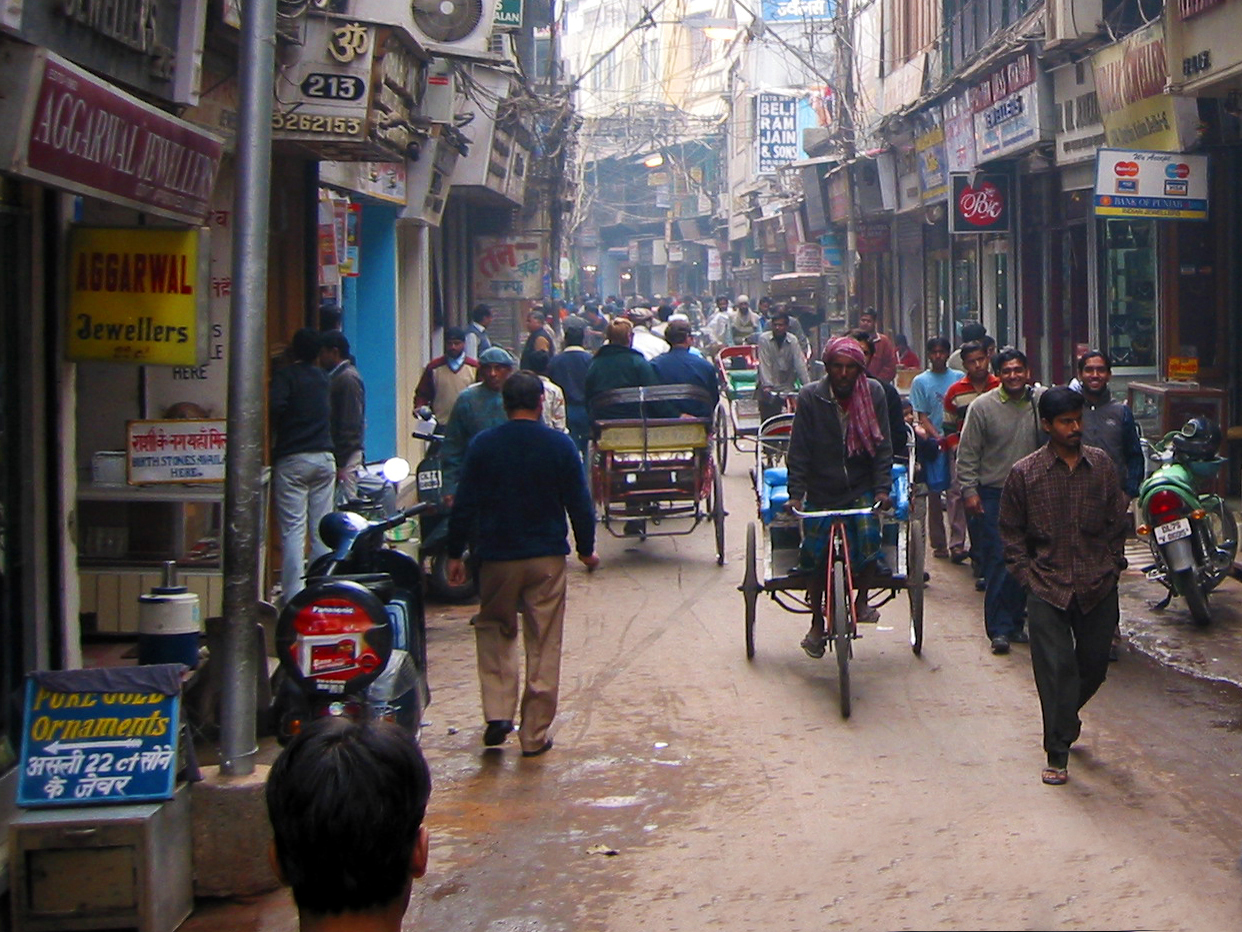 Global perspectives
[Speaker Notes: Tokyo]
Why study geography on today’s schools 
YouTube video
Teachers and students at John Monash Science School Melbourne give some great reasons on why students should study Geography
Tertiary courses linked to geography
Geography can be an integral part of your tertiary education . . . some examples . . .
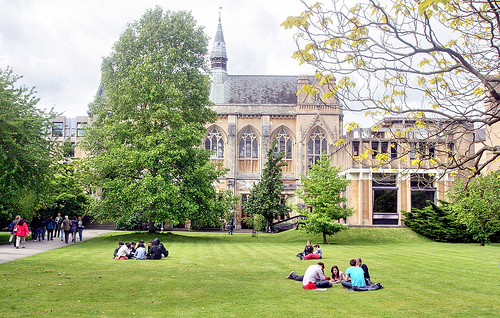 Bachelor of Science – Geospatial Science
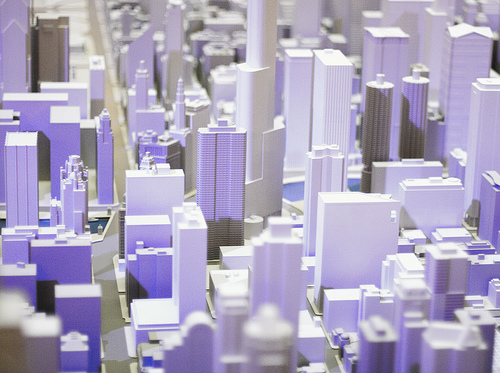 Bachelor of Urban and Rural Planning
[Speaker Notes: A model of Shanghai 2020]
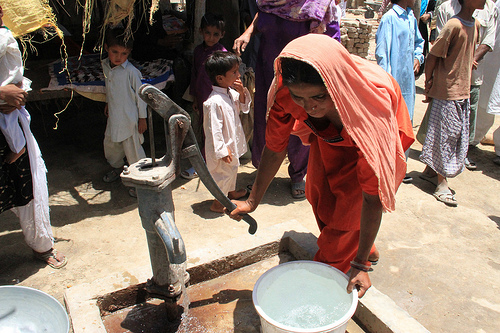 Bachelor of Global Studies with Bachelor of Laws (double degree)
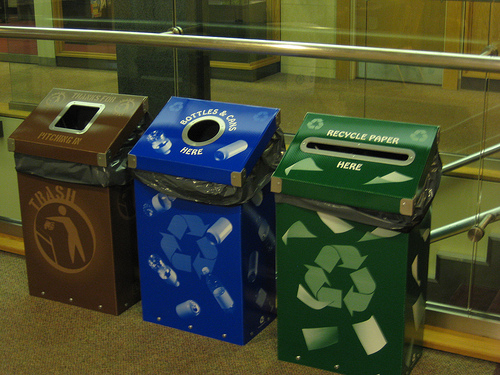 Bachelor of Arts – Sustainability Management
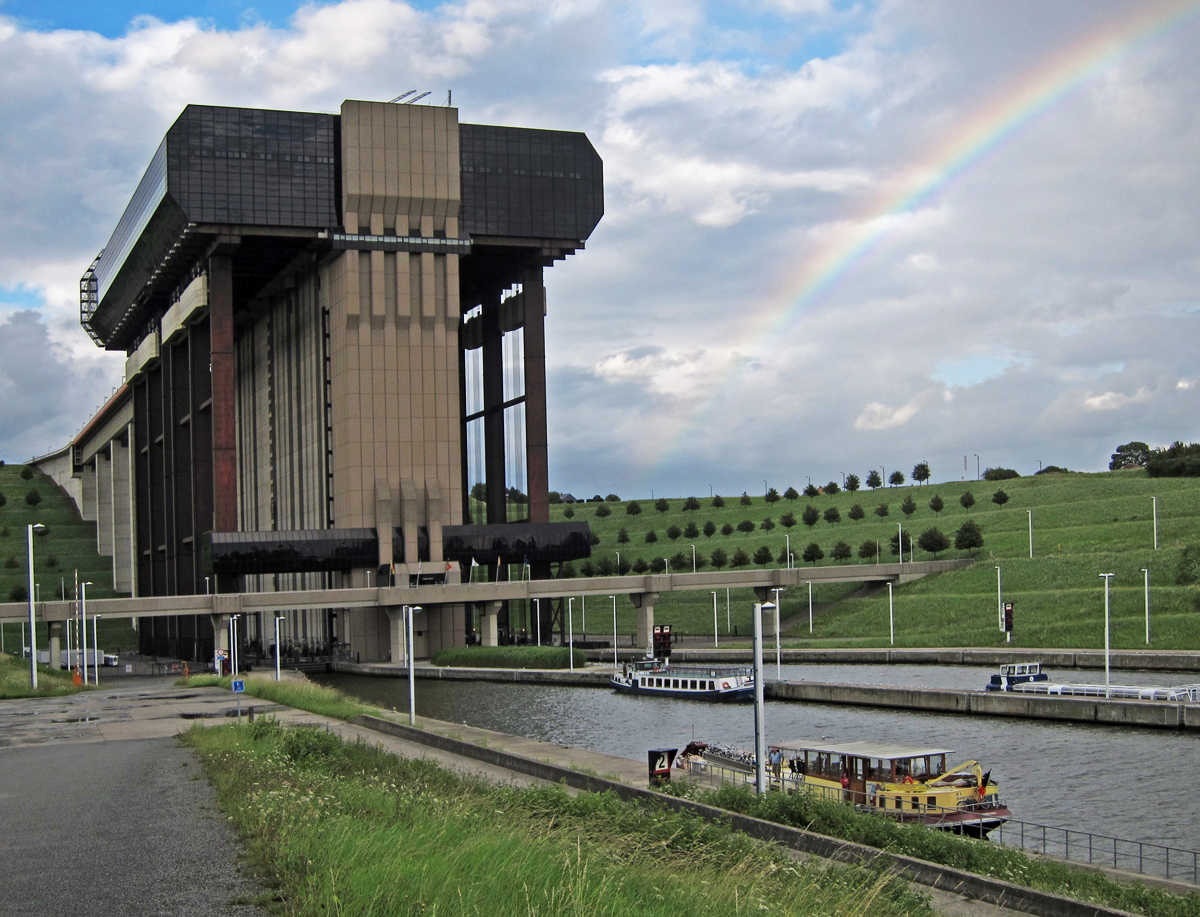 Bachelor of Engineering – Environmental Engineering
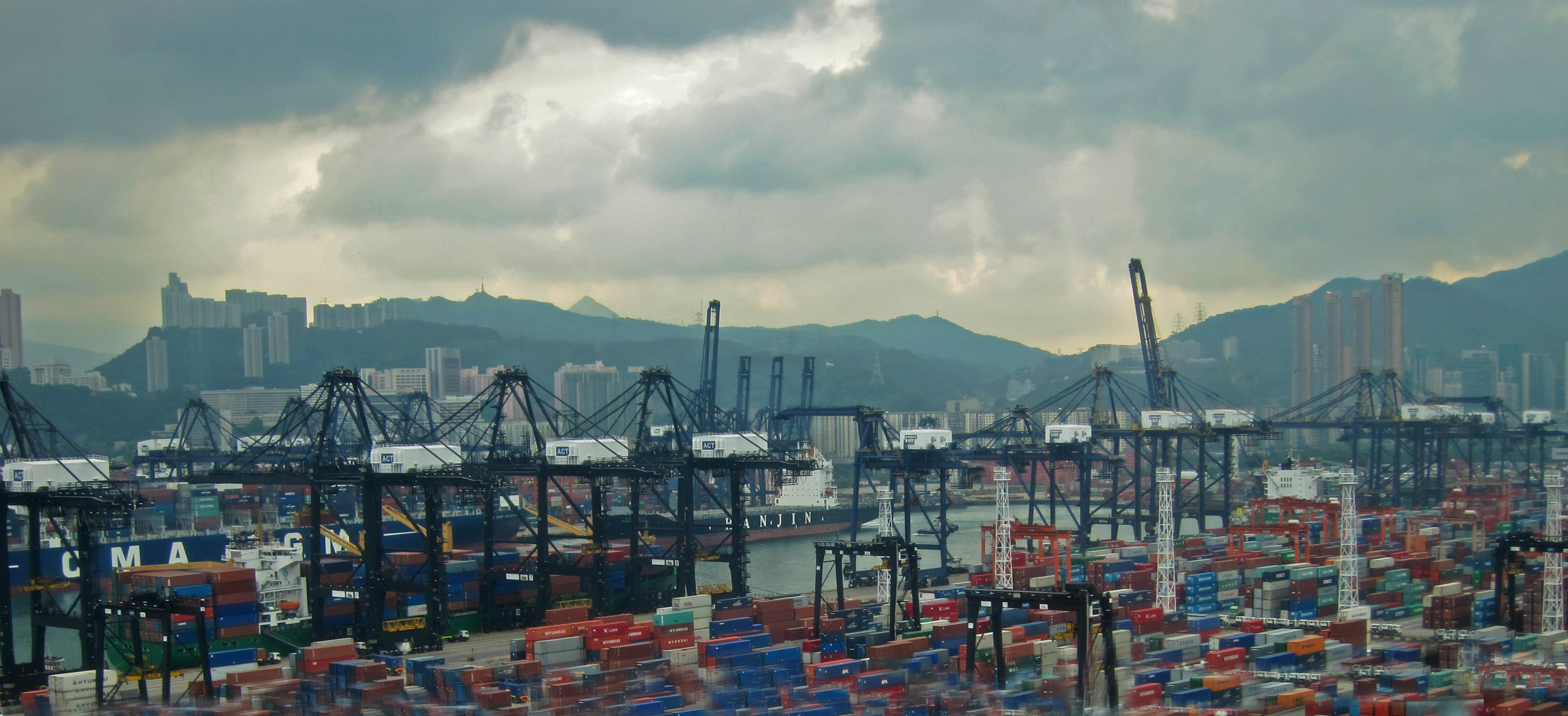 Bachelor of Supply Chain and Logistics Management
Bursaries and Cadetships
There are many bursaries and cadetships available for students in geography-related courses
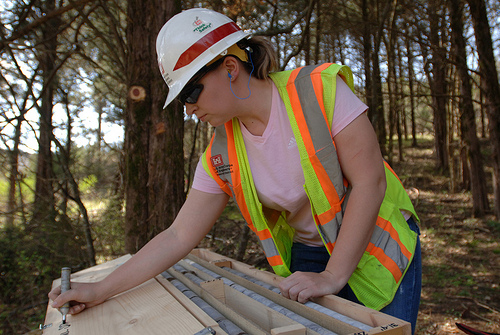 Geography in the workplace
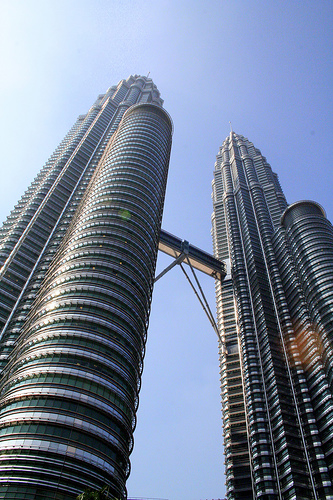 Planning and Design – Architecture
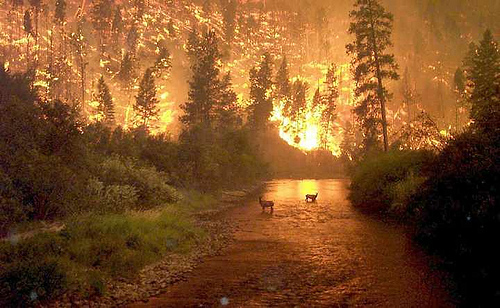 Environment – Disaster Management
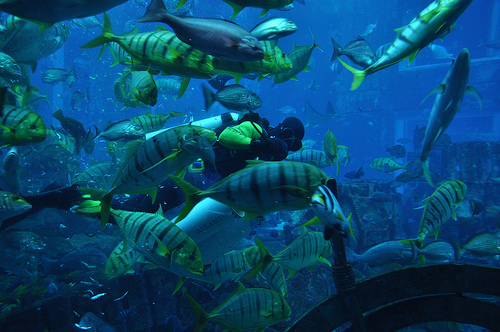 Science, Engineering and Physical Geography – Oceanography
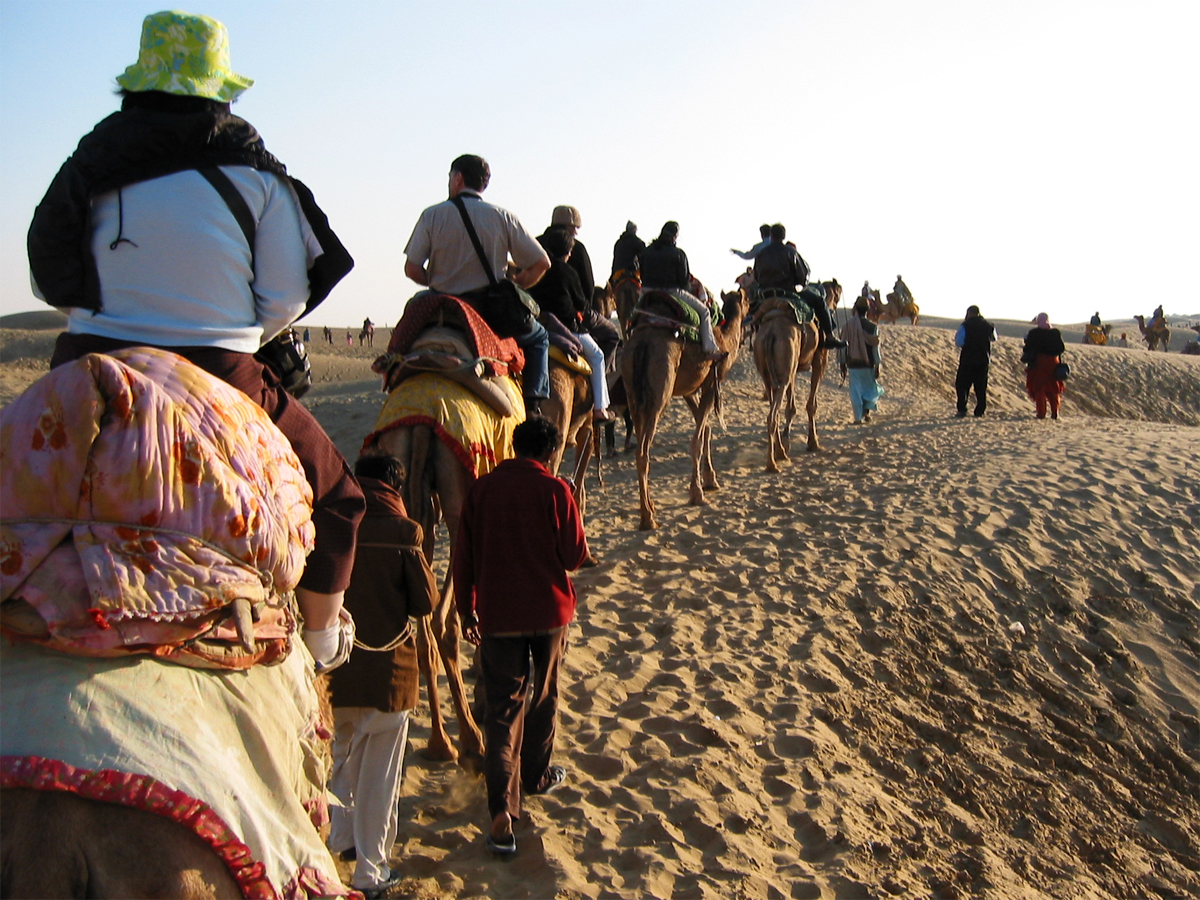 Humanities – Ecotourism
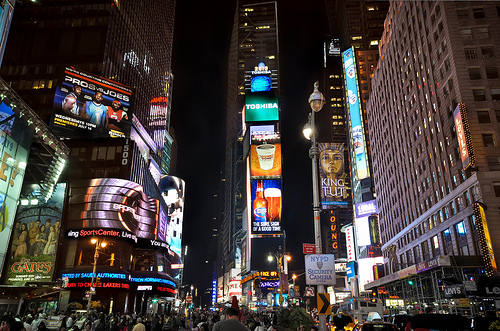 Commerce – Advertising
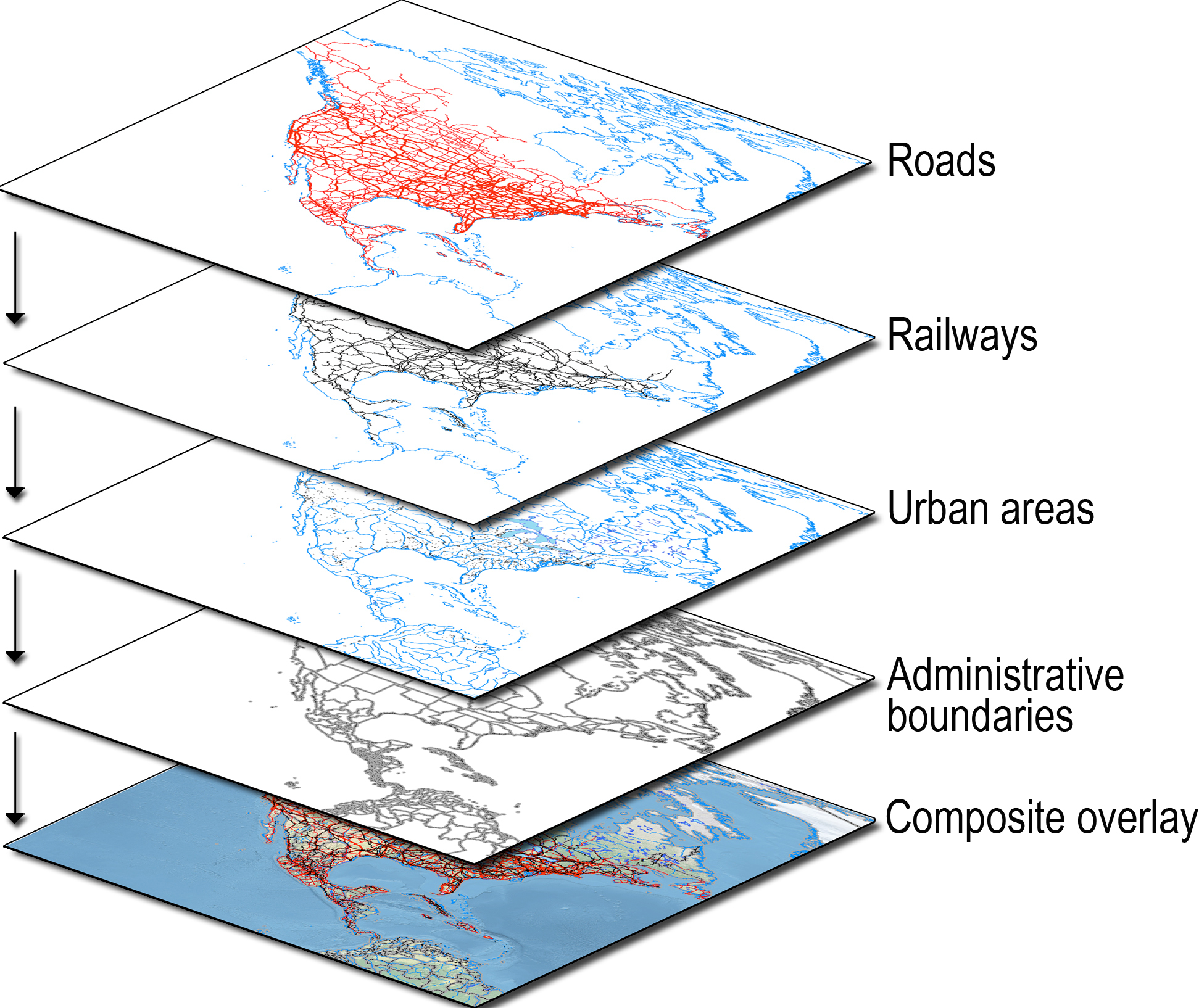 Spatial Sciences – Geographic Information Systems (GIS)
Geography in the spatial industry
The Geospatial Revolution project, developed by Penn State University Public Broadcasting shows us the world of digital mapping and how it is changing the way we think, behave and interact
Geospatial Revolution 
YouTube video
An understanding of spatial technologies is essential to make sense of our world
The spatial industry, both in Australia and internationally, is growing

Recent estimates by the Spatial Industries Business Association (SIBA) Australia put the current labour shortage of spatial professionals in the Australian workforce at up to 3,000 to 4,000 people

For more information visit Destination Spatial
Geography can provide you with a passport to a myriad of career opportunities